Chlorthalidone Compared to Hydrochlorothiazide for the Prevention of Cardiovascular Events in Patients With Hypertension:  The Diuretic Comparison Project (DCP)
Purpose: It is unclear if chlorthalidone (CTD) is superior to hydrochlorothiazide (HCTZ) for the prevention of major adverse cardiovascular (CV) events in patients with hypertension. The Diuretic Comparison Project (DCP) is an open label, comparative effectiveness pragmatic clinical trial of HCTZ and CTD in the VA population.
Trial Design: Randomly assigned 13,523 hypertensive patients aged 65 years or older on HCTZ 25 or 50 mg/day to either continue their HCTZ or switch to an equipotent dose of 12.5 or 25 mg/day of CTD. 
Primary Endpoints: Composite of myocardial infarction, stroke, HF, unstable angina with urgent coronary revascularization and non-cancer death.
Key Takeaways for the Clinician: CTD did not reduce the incidence of major CV outcomes or non-cancer deaths, compared to HCTZ . There was a higher incidence of adverse events associated with CTD, particularly lab-identified hypokalemia.
Presented by: Areef Ishani, MD MS, Minneapolis VA Health Care System, Minneapolis, MN. Scientific Sessions 2022. ​© 2022, American Heart Association. All rights reserved​
Results reflect the data available at the time of presentation.
#AHA22
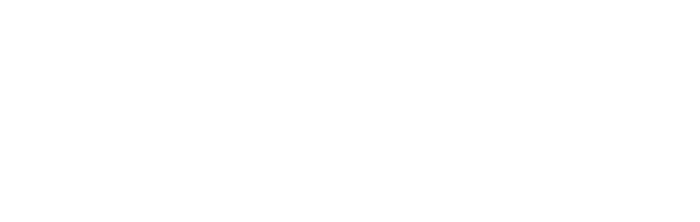